الاهداف
المفردات
القاعدة الثالثة لليد اليمنى
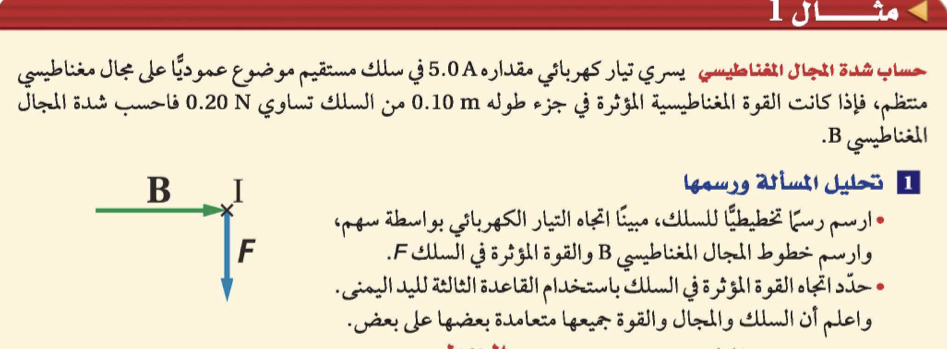